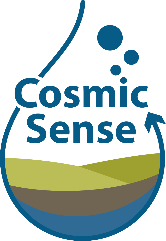 First multi-year cosmic-ray neutron sensing (CRNS) cluster:insights from three years of soil water storage observations across depths and scales at an agricultural research site in North-East Germany
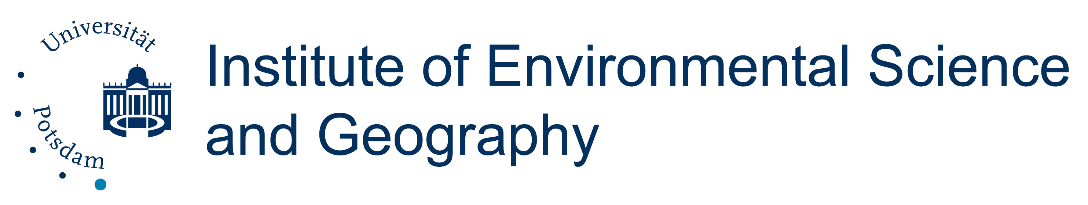 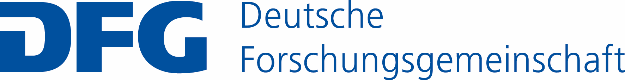 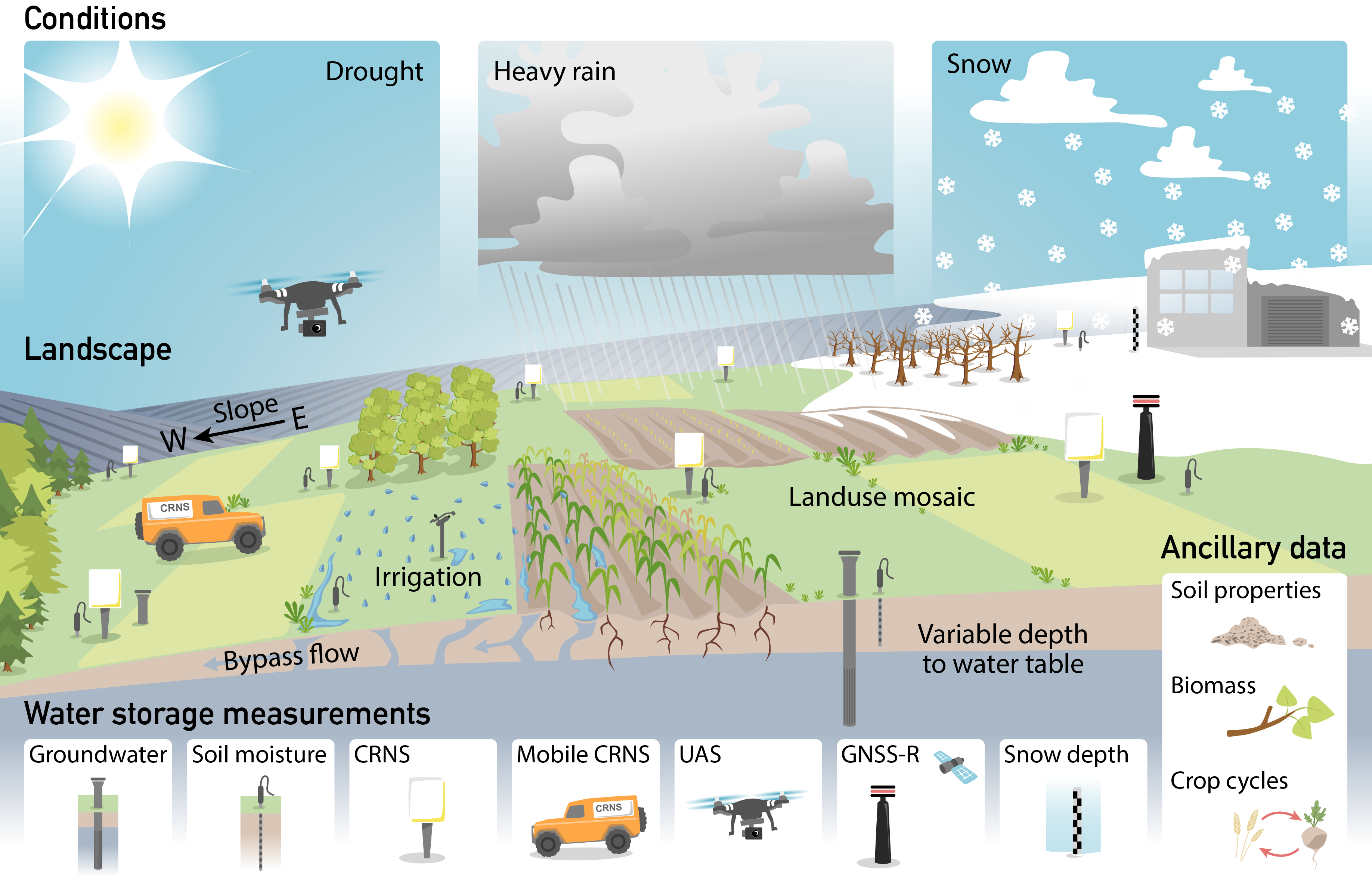 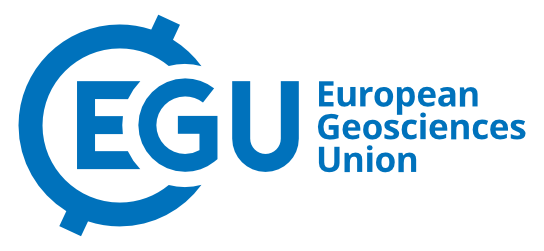 Lena Scheiffele, Katya Dimitrova-Petrova, Maik Heistermann, Till Francke, Daniel Altdorff and Sascha Oswald
GC8-Hydro, Naples, Italy 
12th June 2023
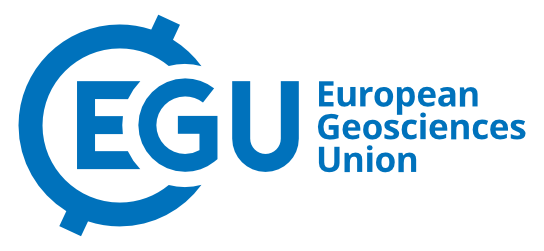 Cosmic ray neutron sensors (CRNS)
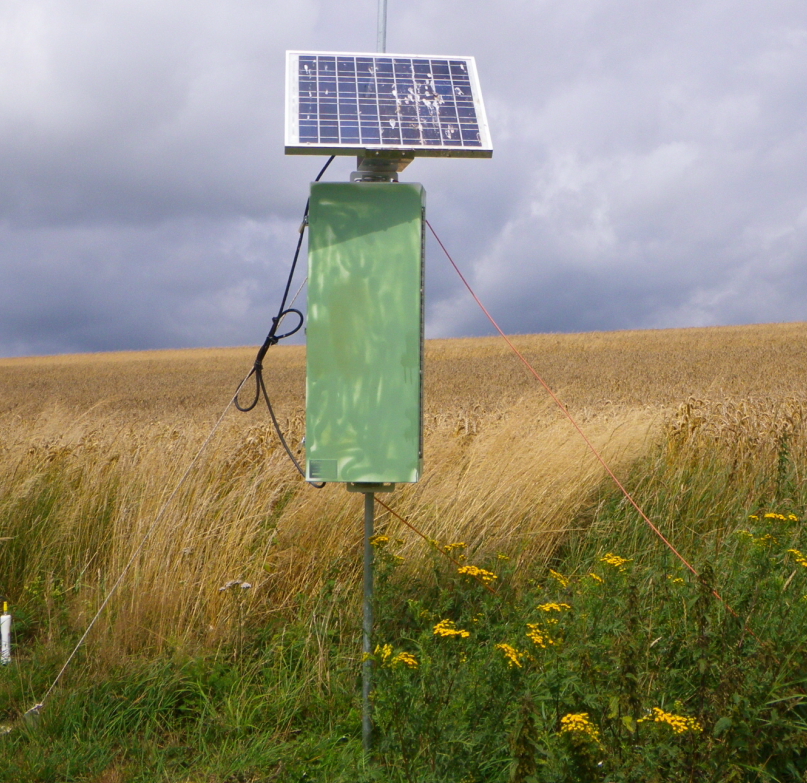 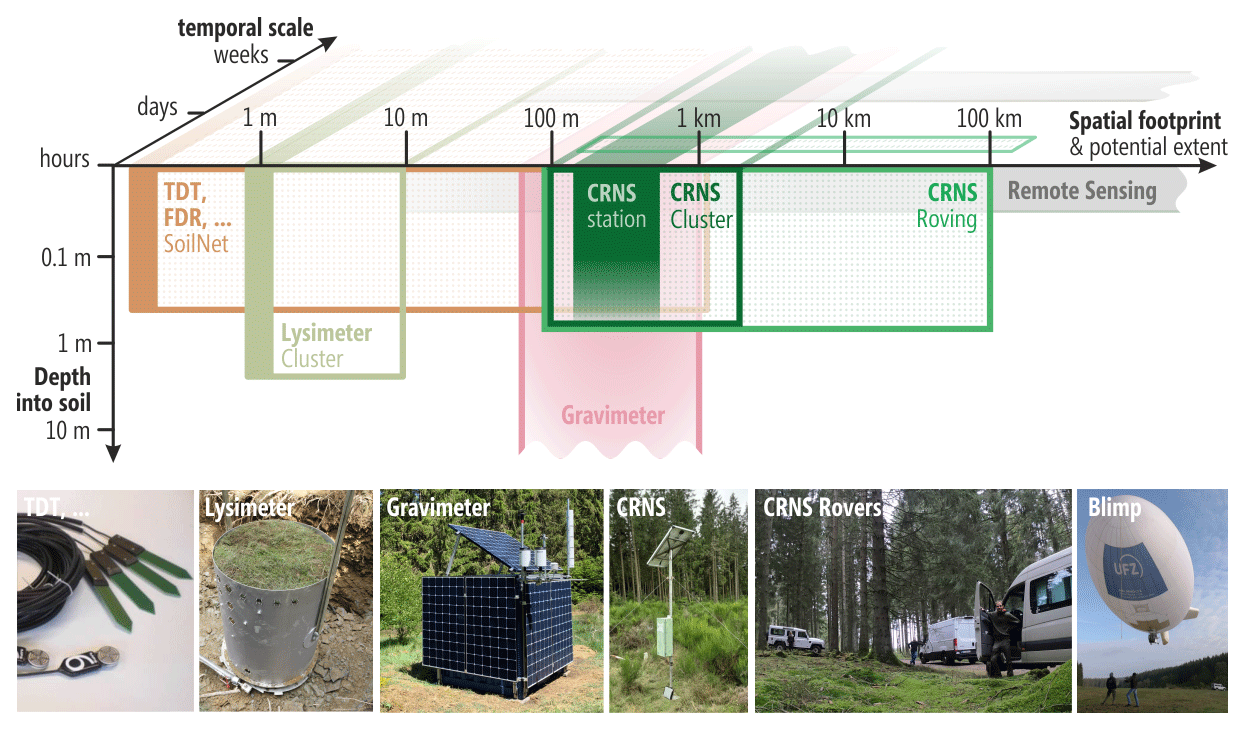 CRNS sensor
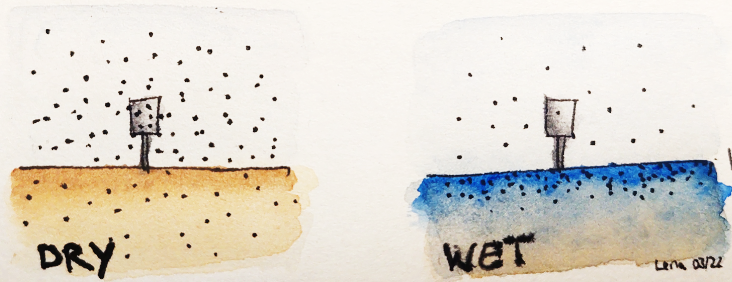 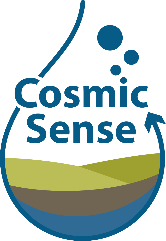 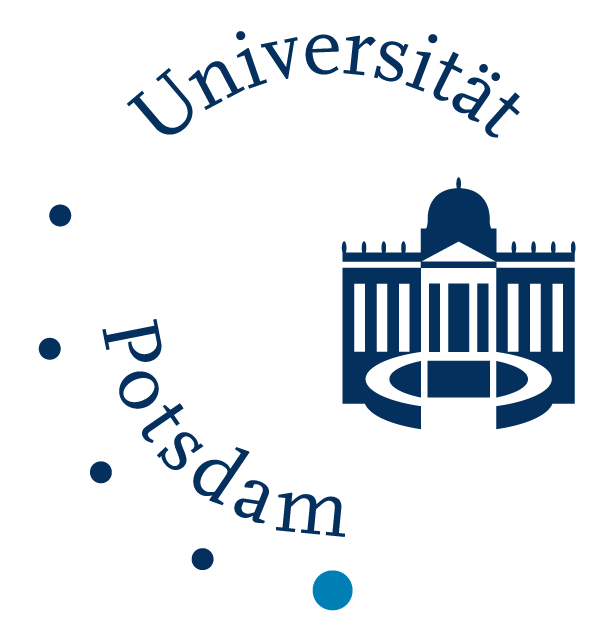 Count rates of detected neutrons in dry vs wet conditions. 
By Lena Scheiffele
From Heistermann et al., 2022, ESSD
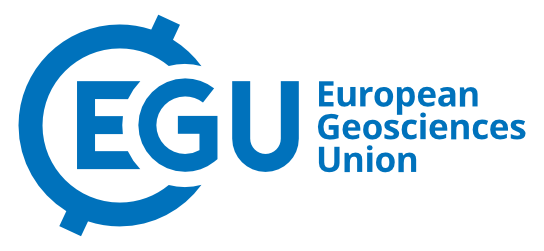 Closing the gap in soil moisture observation
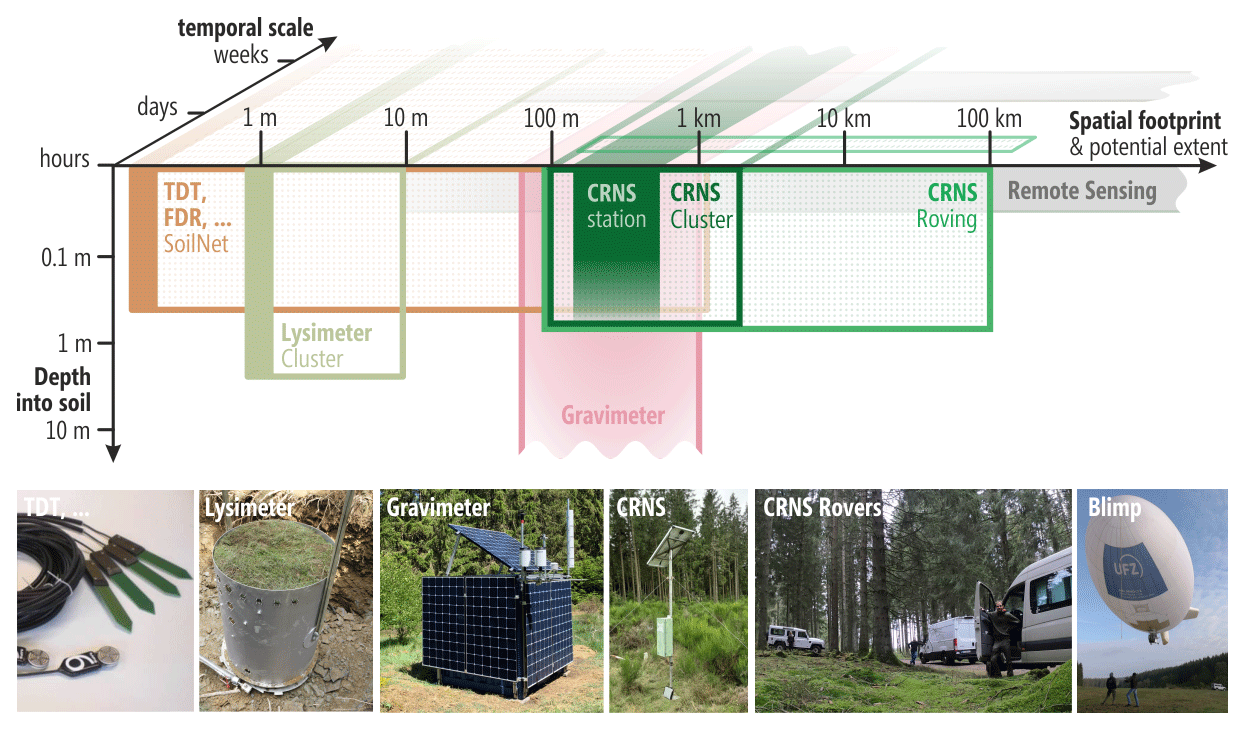 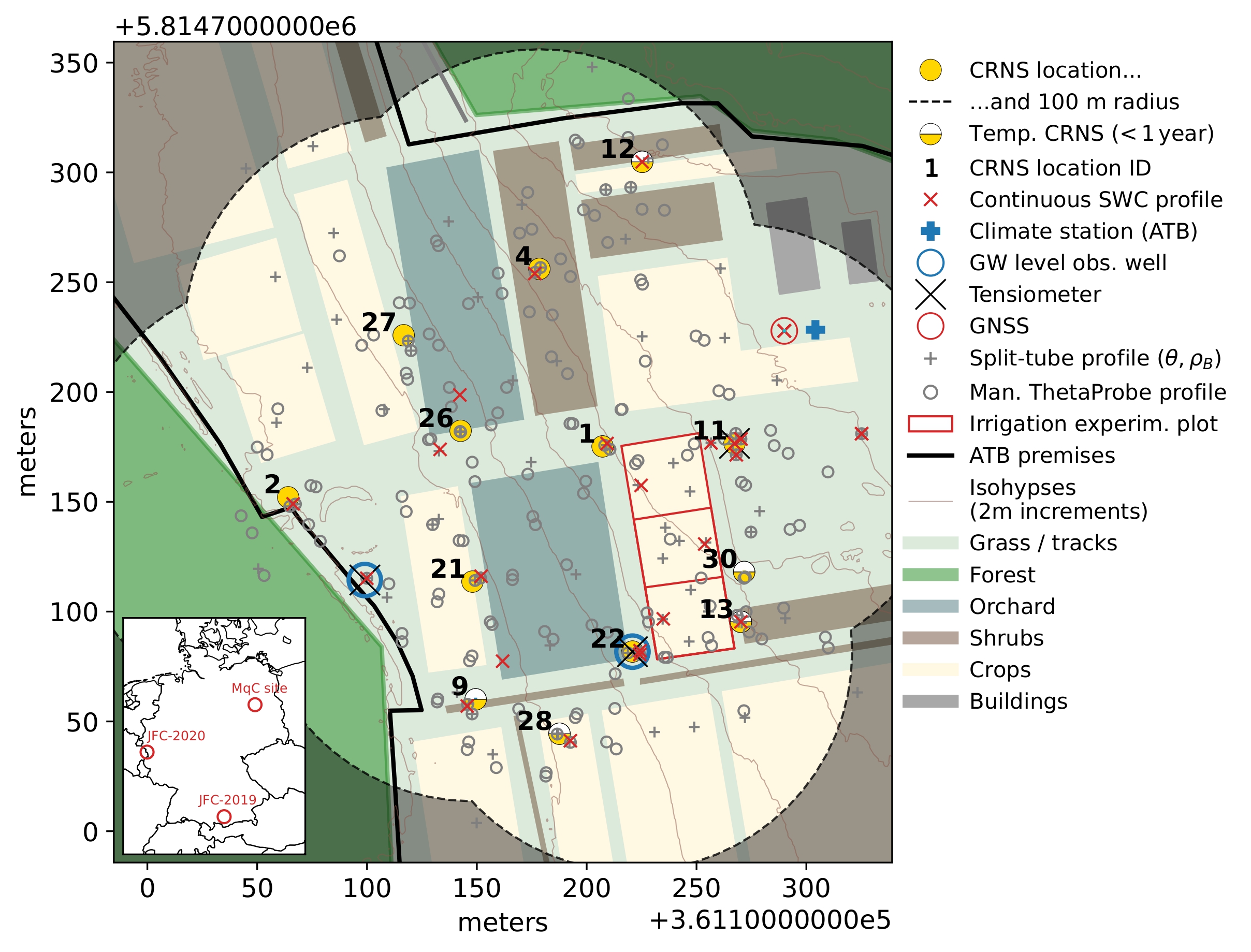 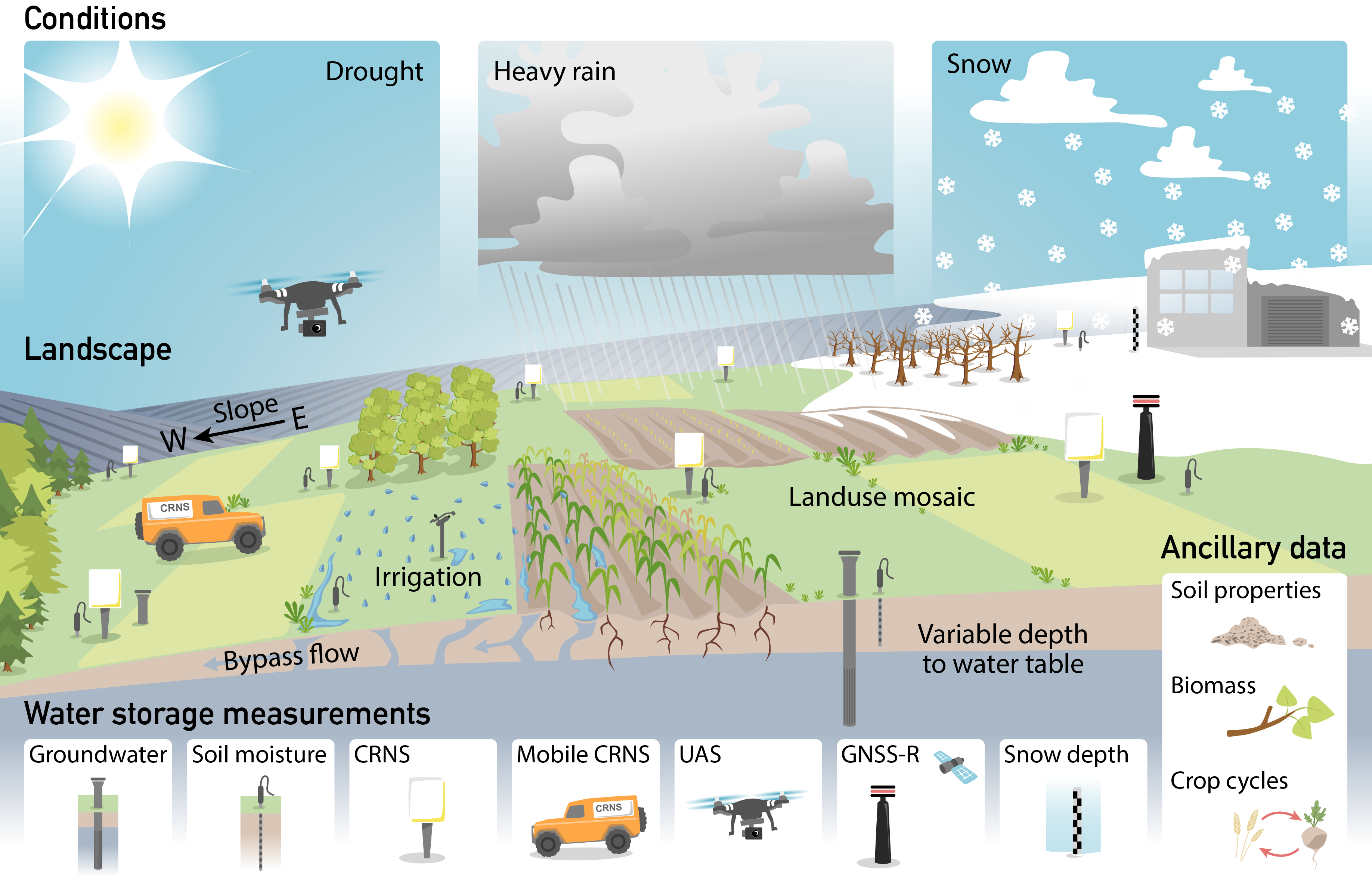 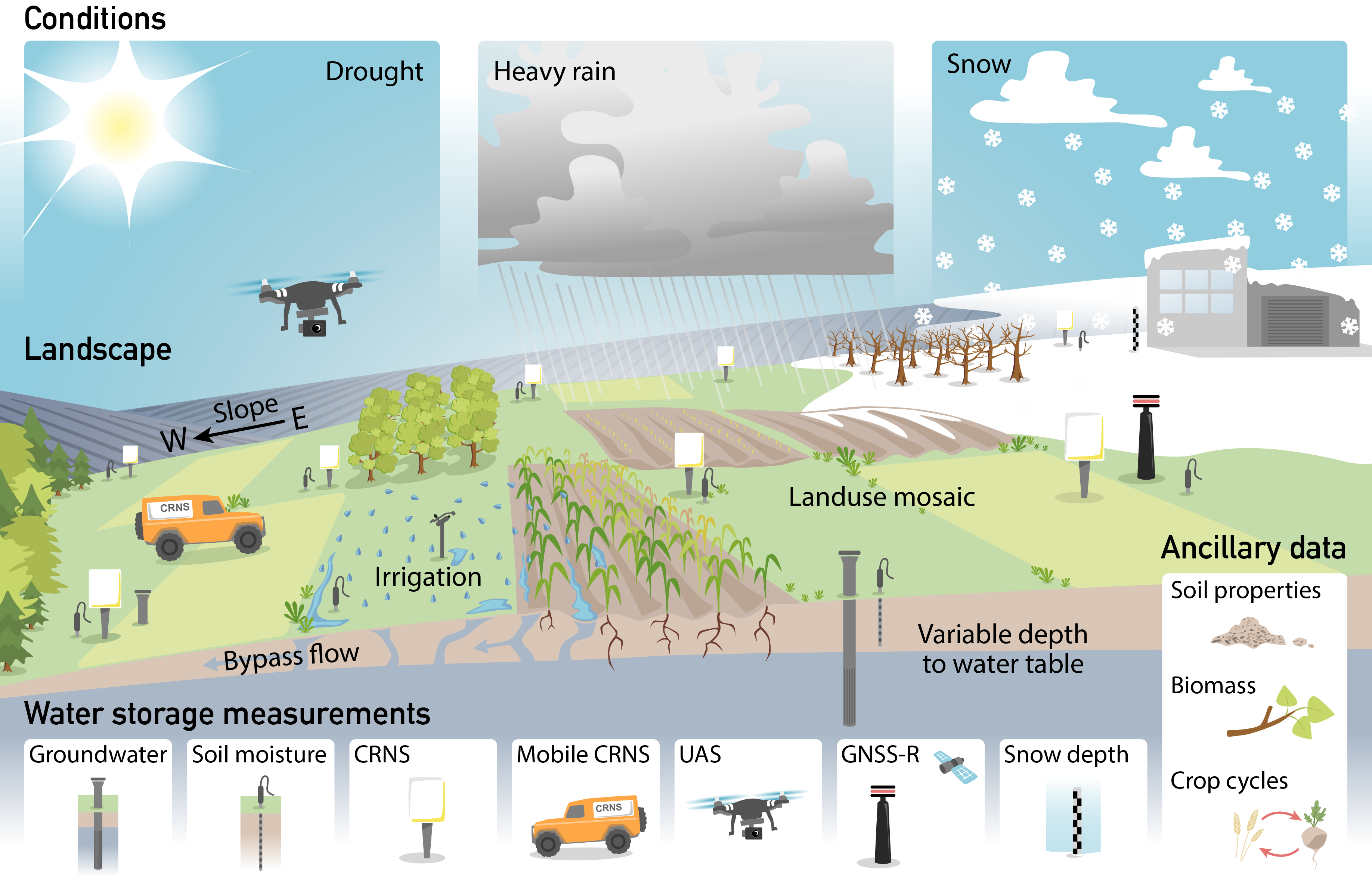 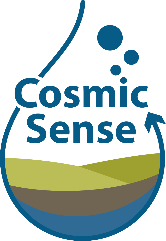 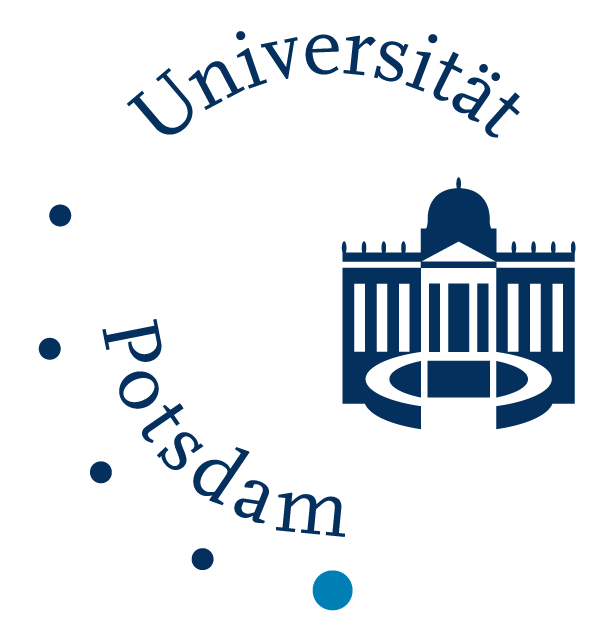 From Heistermann et al., 2022, ESSD
The Marquardt cluster: what is unique about it?
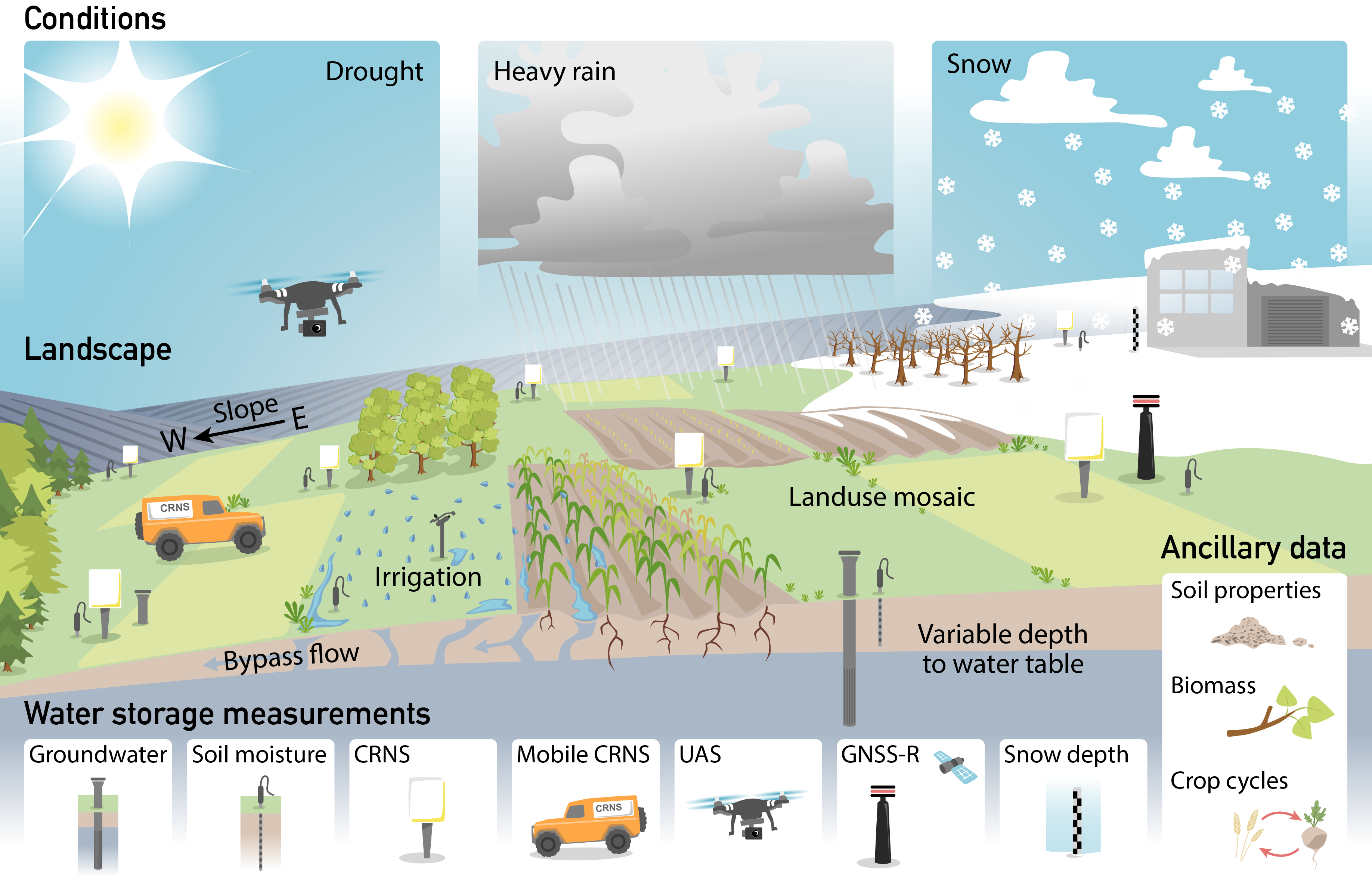 Complete coverage by high density of 8 CRNS/10 ha
Time span: covers a wide range of conditions
Land use: agriculture with diverse management
Representativeness: for many sites in northern Central Europe
Wealth of other water storage measurements – to study processes in the vertical

Range of hydrological events and processes - irrigation, drought, heavy rainfall, snow
By Lisa Angermann
Study site
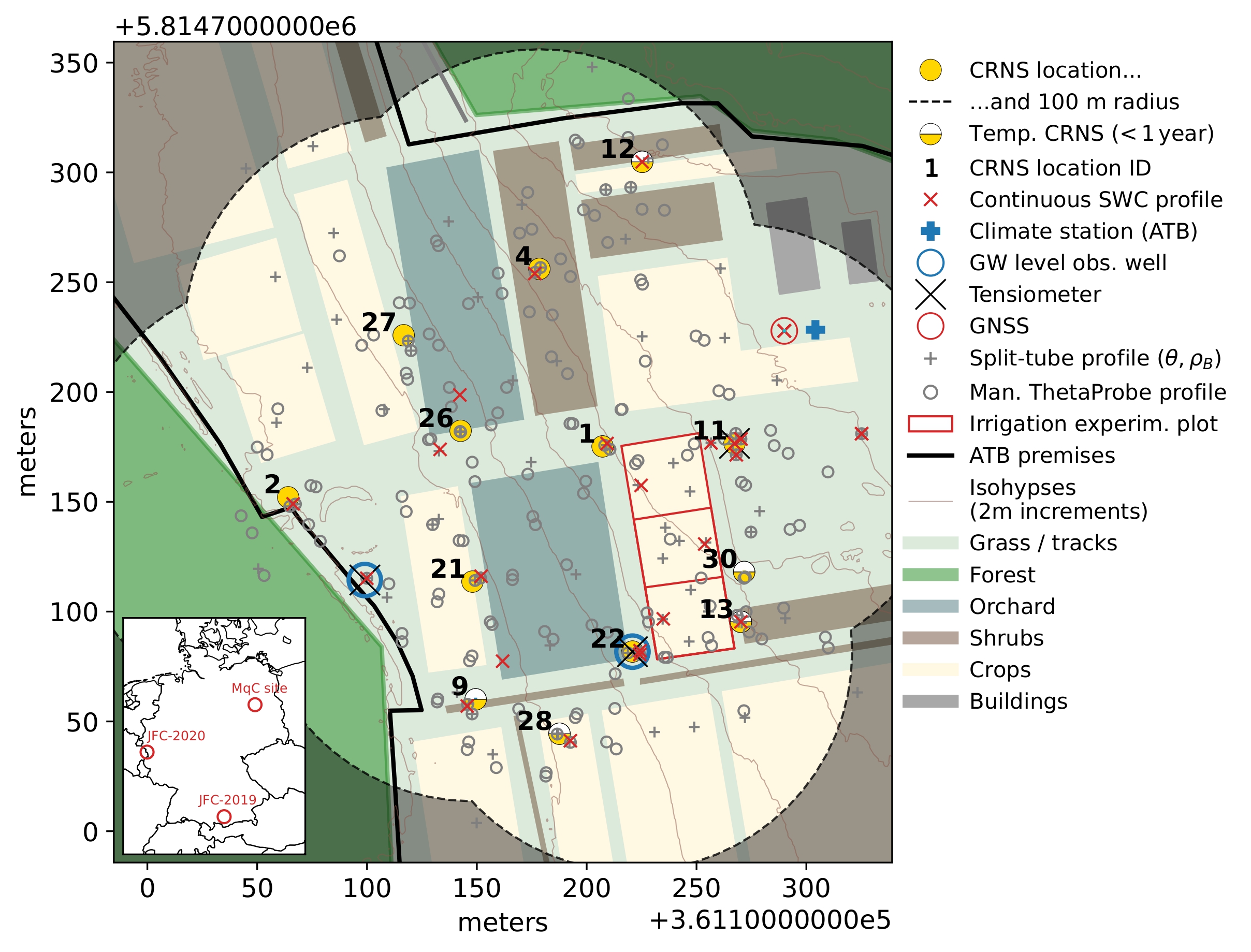 Pann 584 mm/y
Tavg= 9.3 oC 
Climate: Cfb - Dfb (temperate continental to cold)
Unconfined aquifer
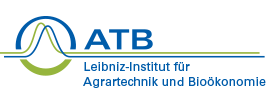 Data availability – highlights: continuous
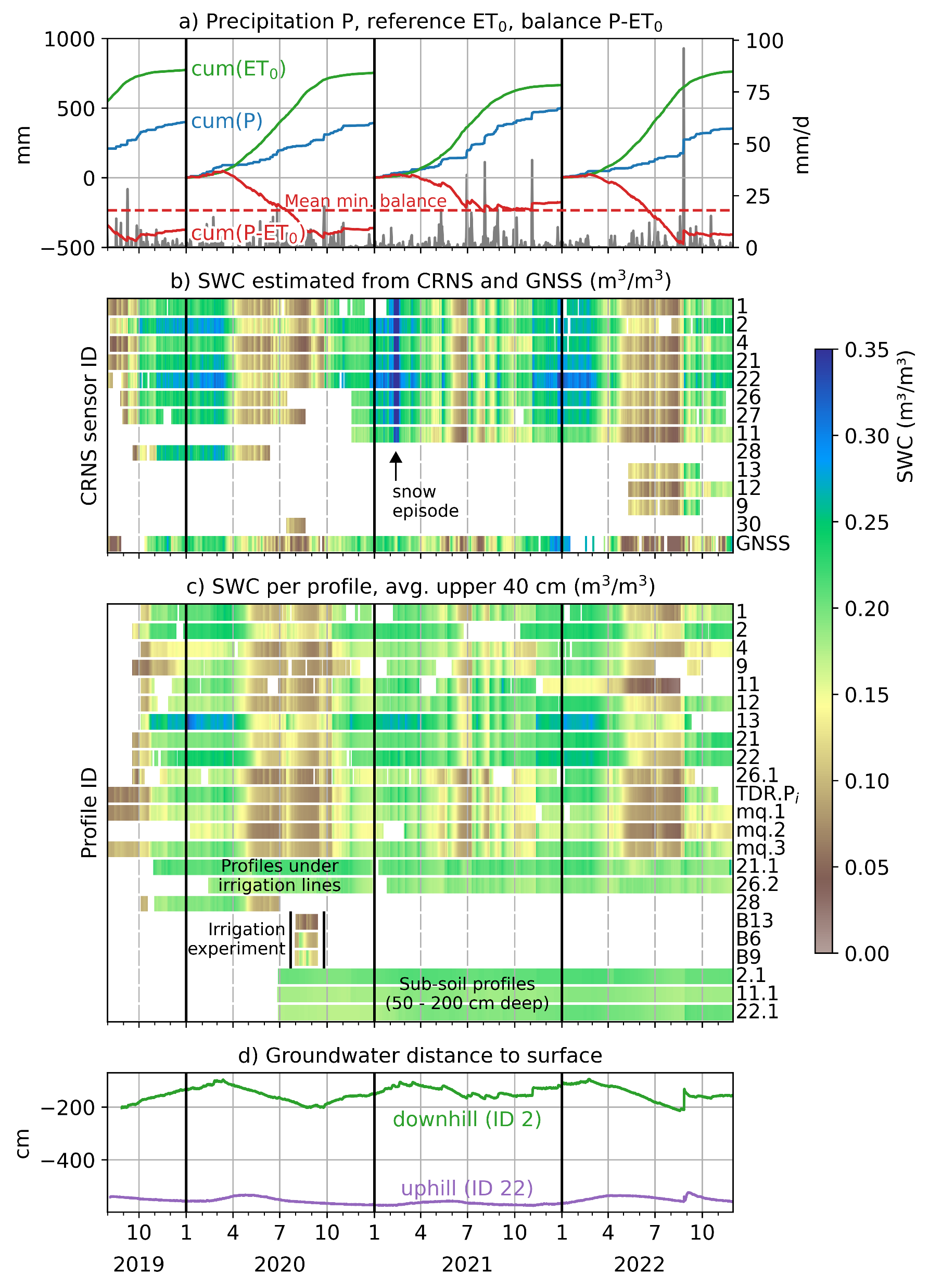 3 years of continuous measurements by:
8 stationary CRNS (different manufacturers) + GNSS-R
27 vertical SWC profiles
2 tensiometer + gw level measurements
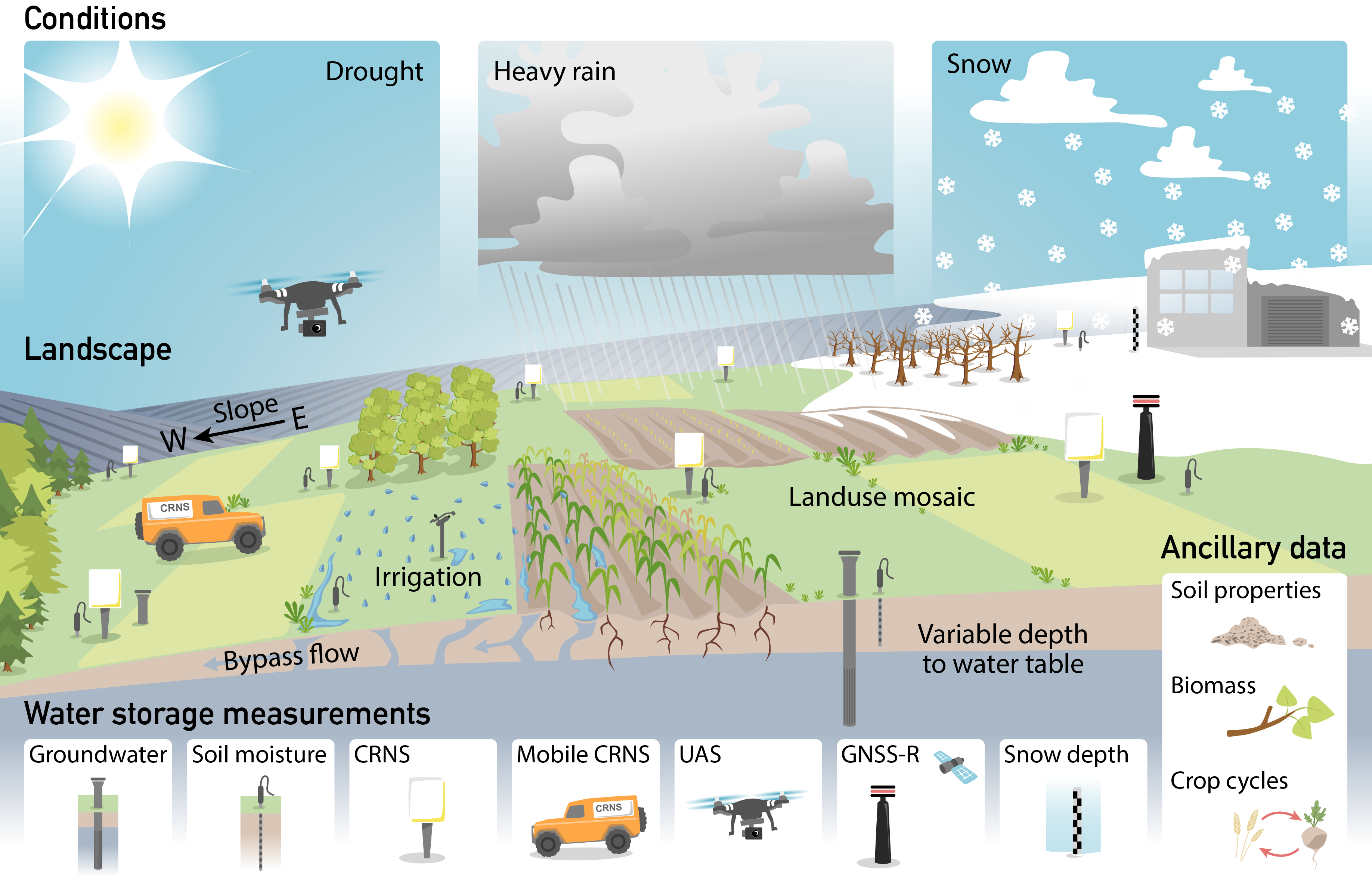 Data availability – highlights: Irrigation
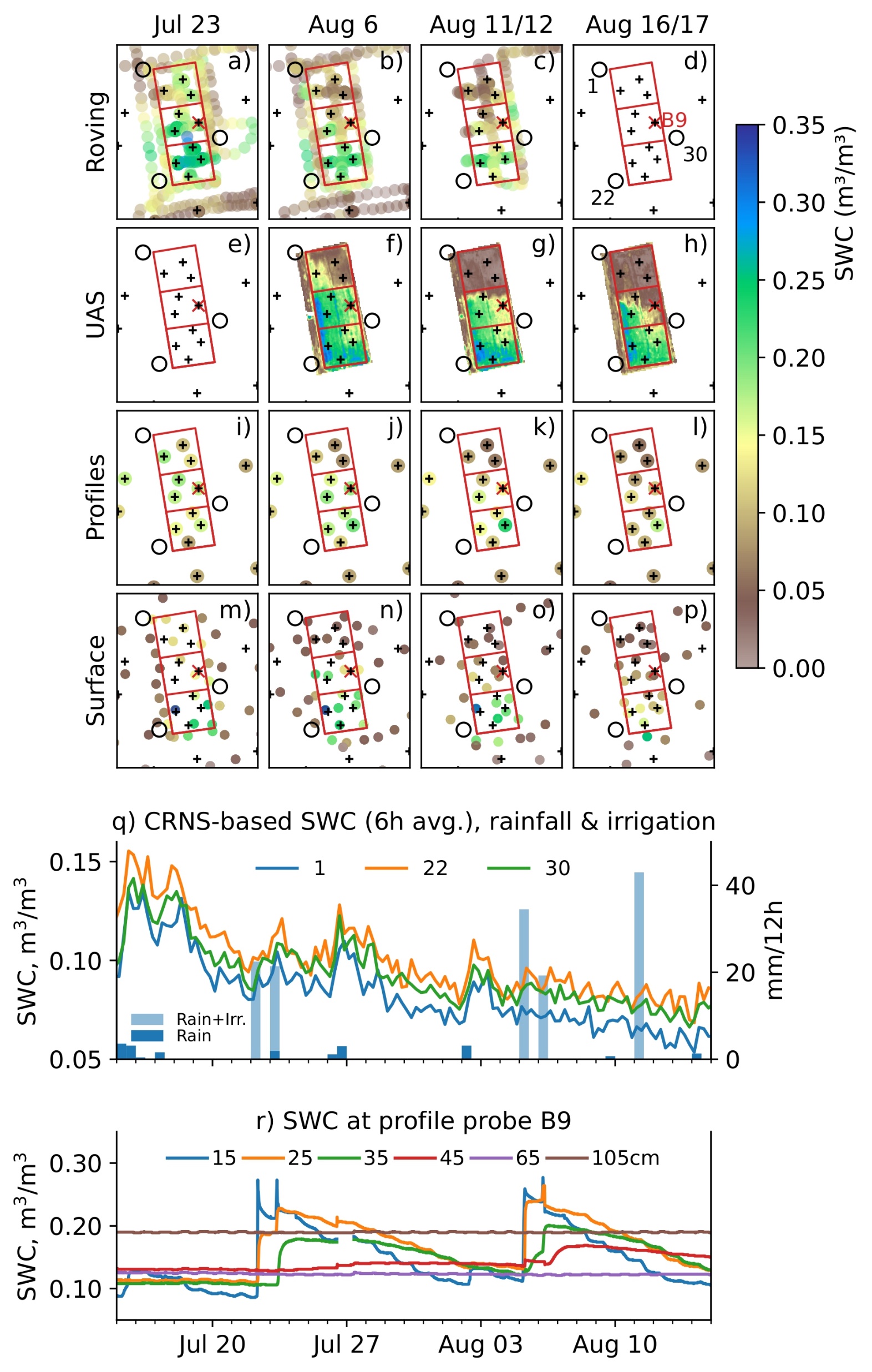 July – August 2021 to observe response of various sensors to pronounced SWC contrast
3 CRNS
9 campaigns of manual near-surface SWC measurements
4 CRNS roving campaigns
4 UAS flights
4 LAI measurement campaigns
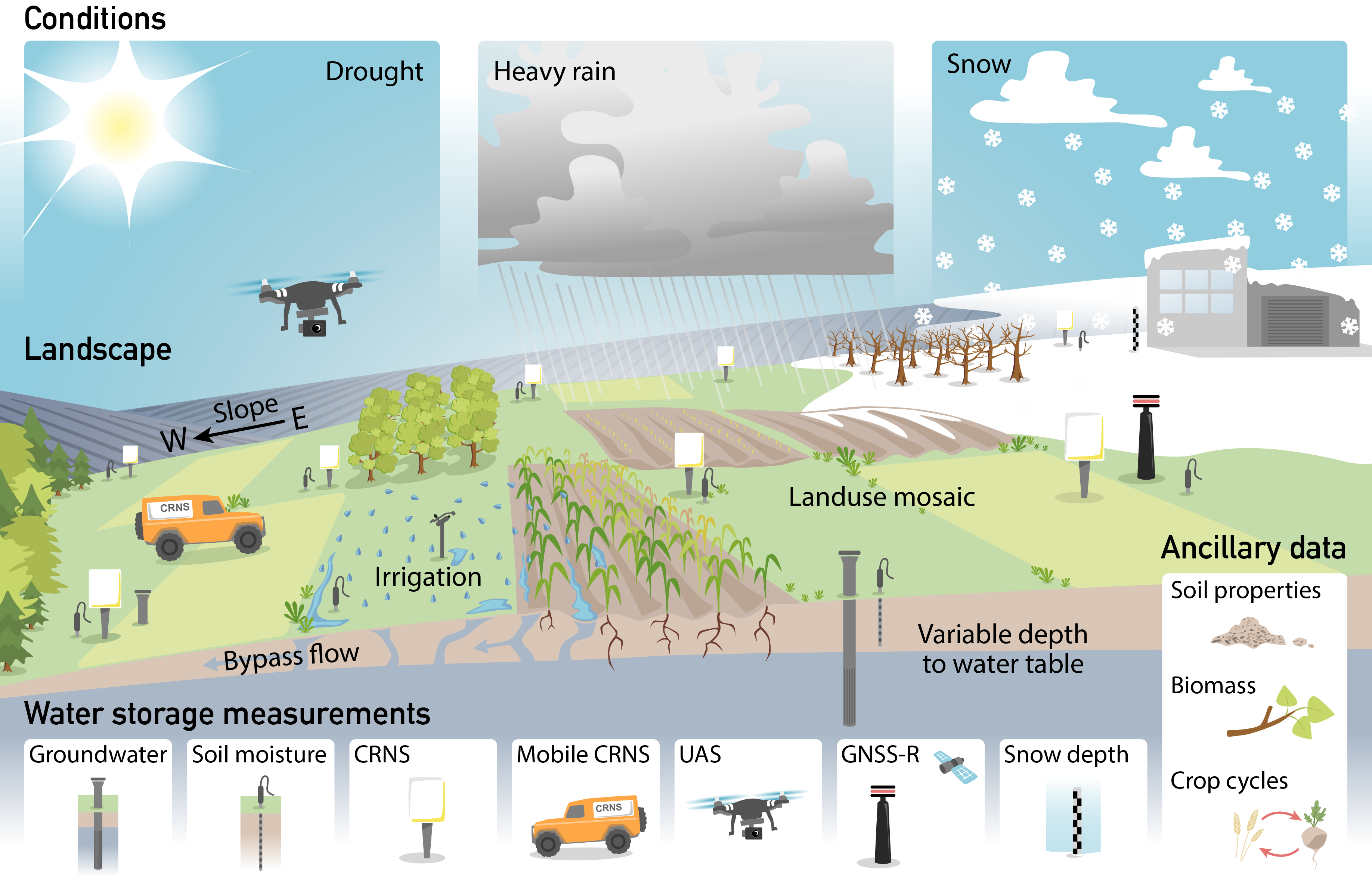 Heavy rainfall: closer look at processes
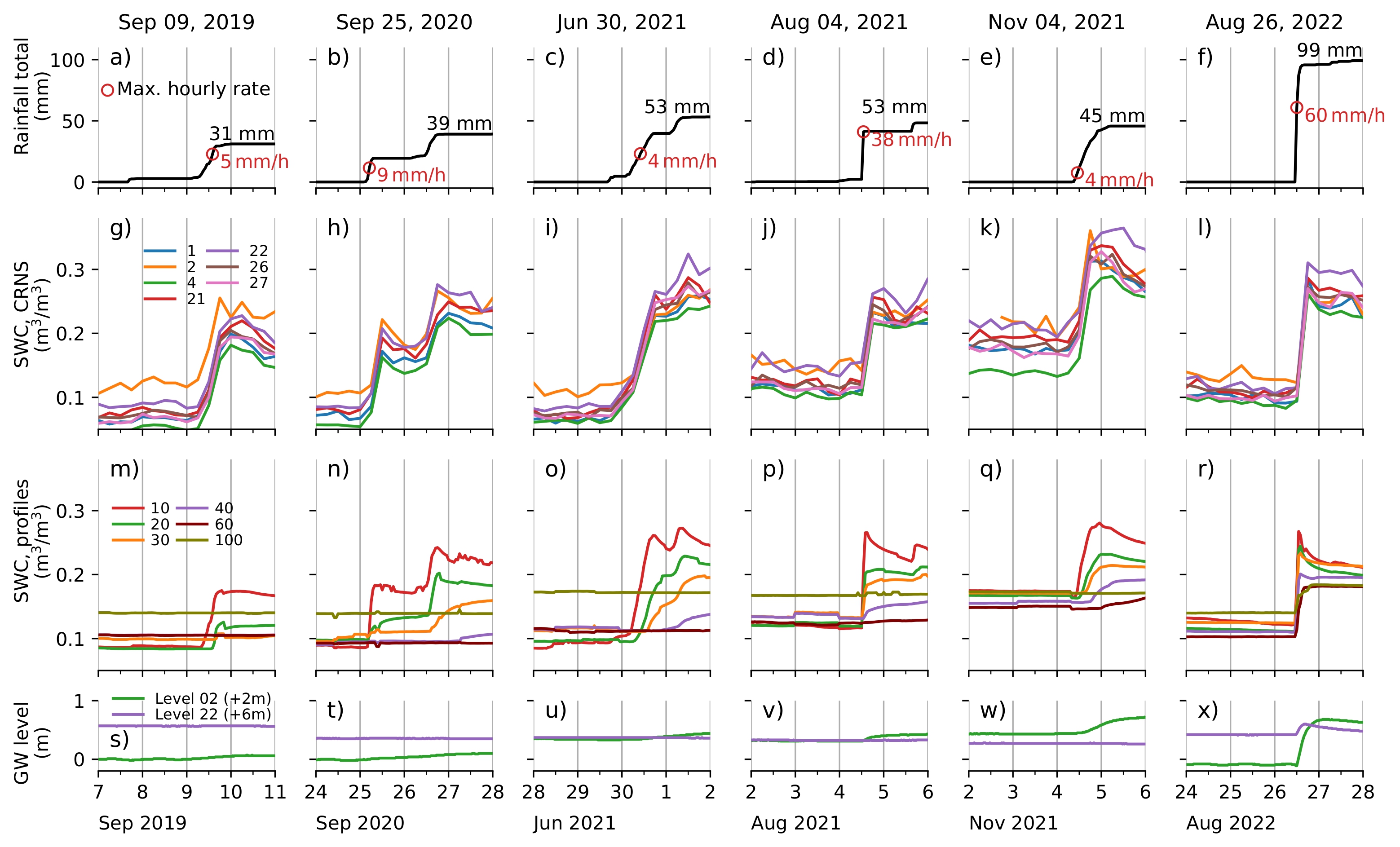 6 heavy rainfall events
Daily totals >30 mm
Value of combination of measurements
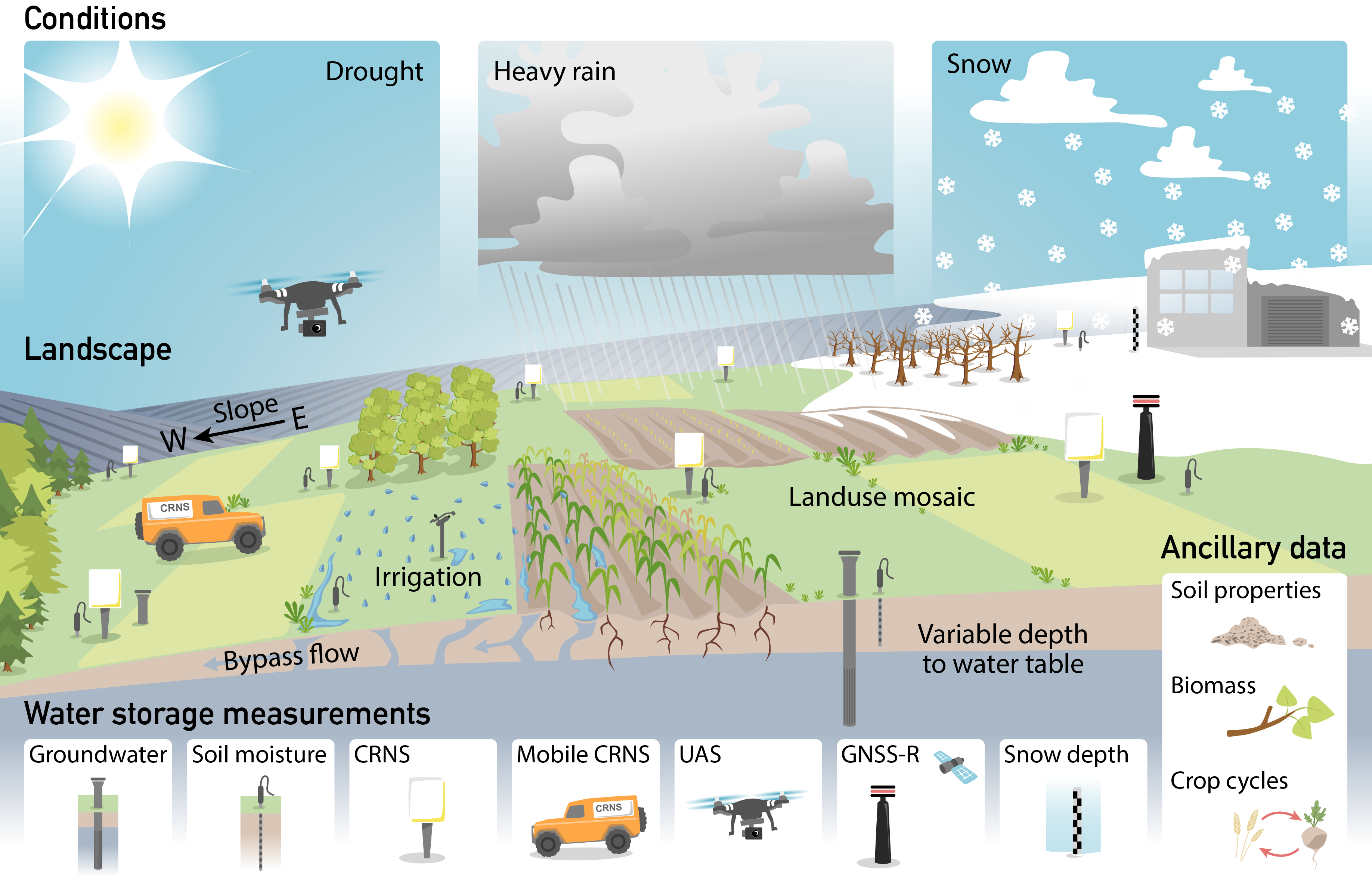 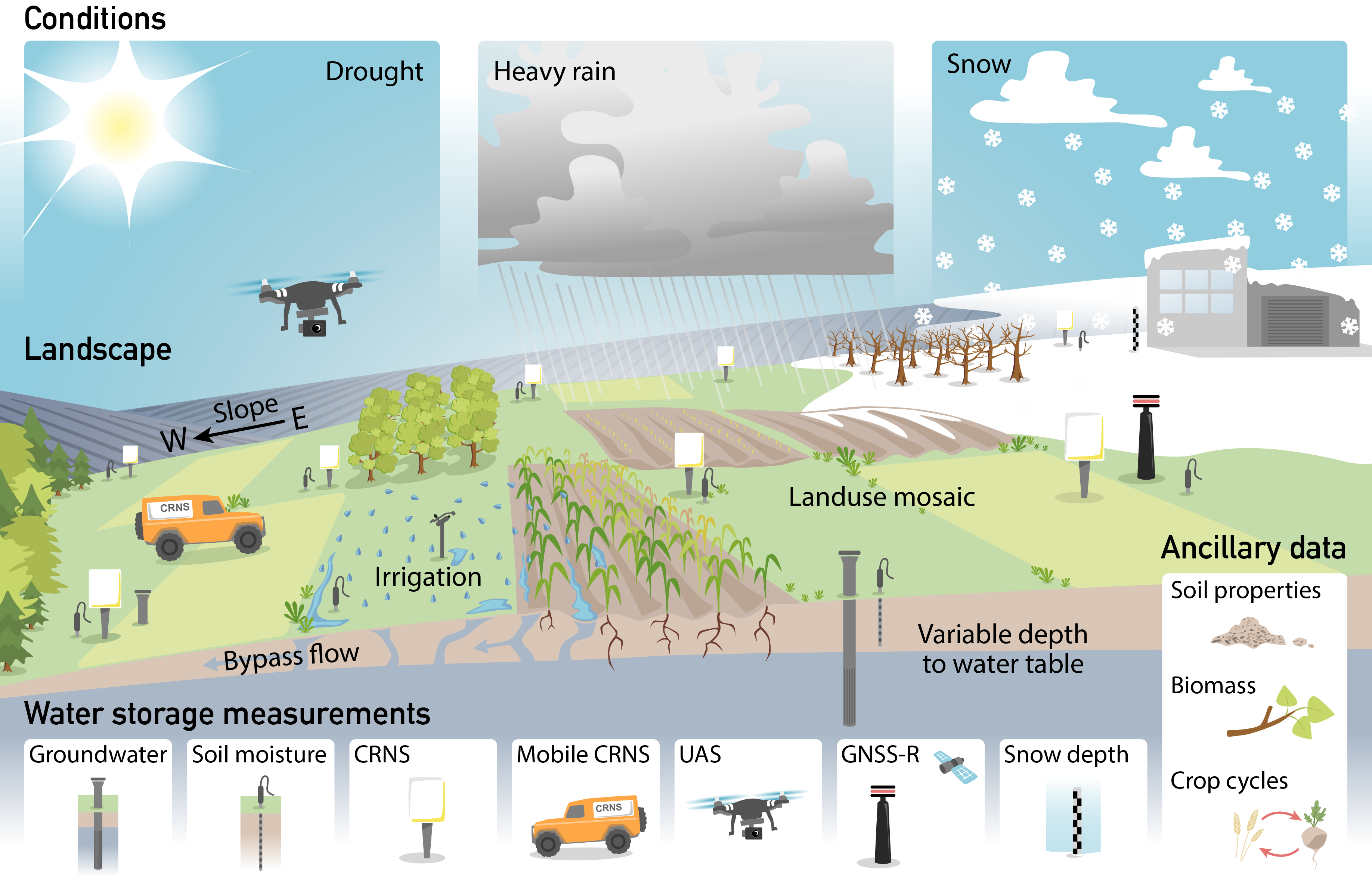 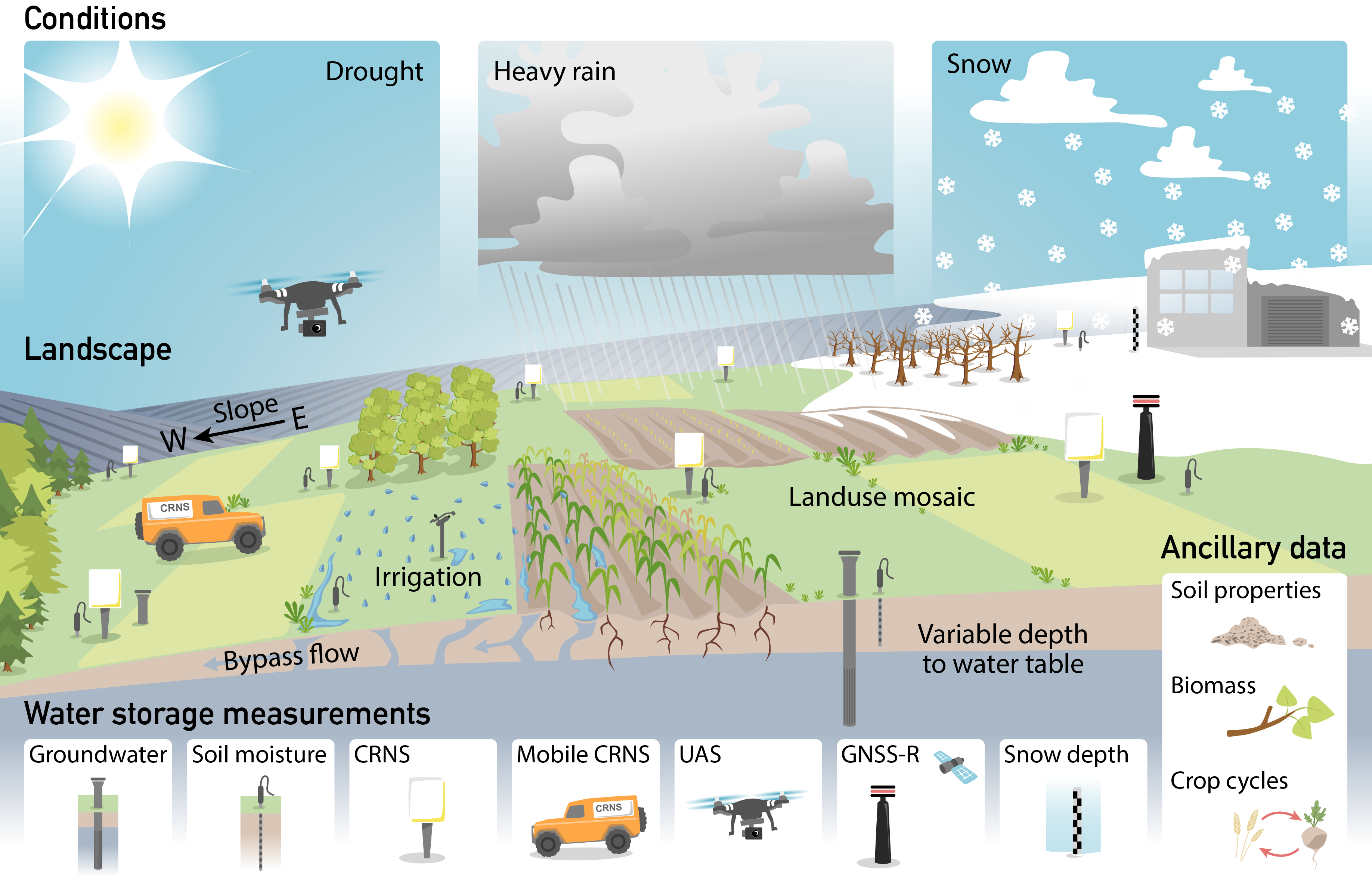 Next step: groundwater recharge estimation
Profile C-D 120 m
CRNS water storage changes
Shapes of soil water content profiles
Geophysics transects for a deeper look at the subsurface, again in November 2022
Groundwater level changes
1D-simulations of vertical water fluxes (Hydrus)
2D and 3D simulations?
Stable isotope measurements
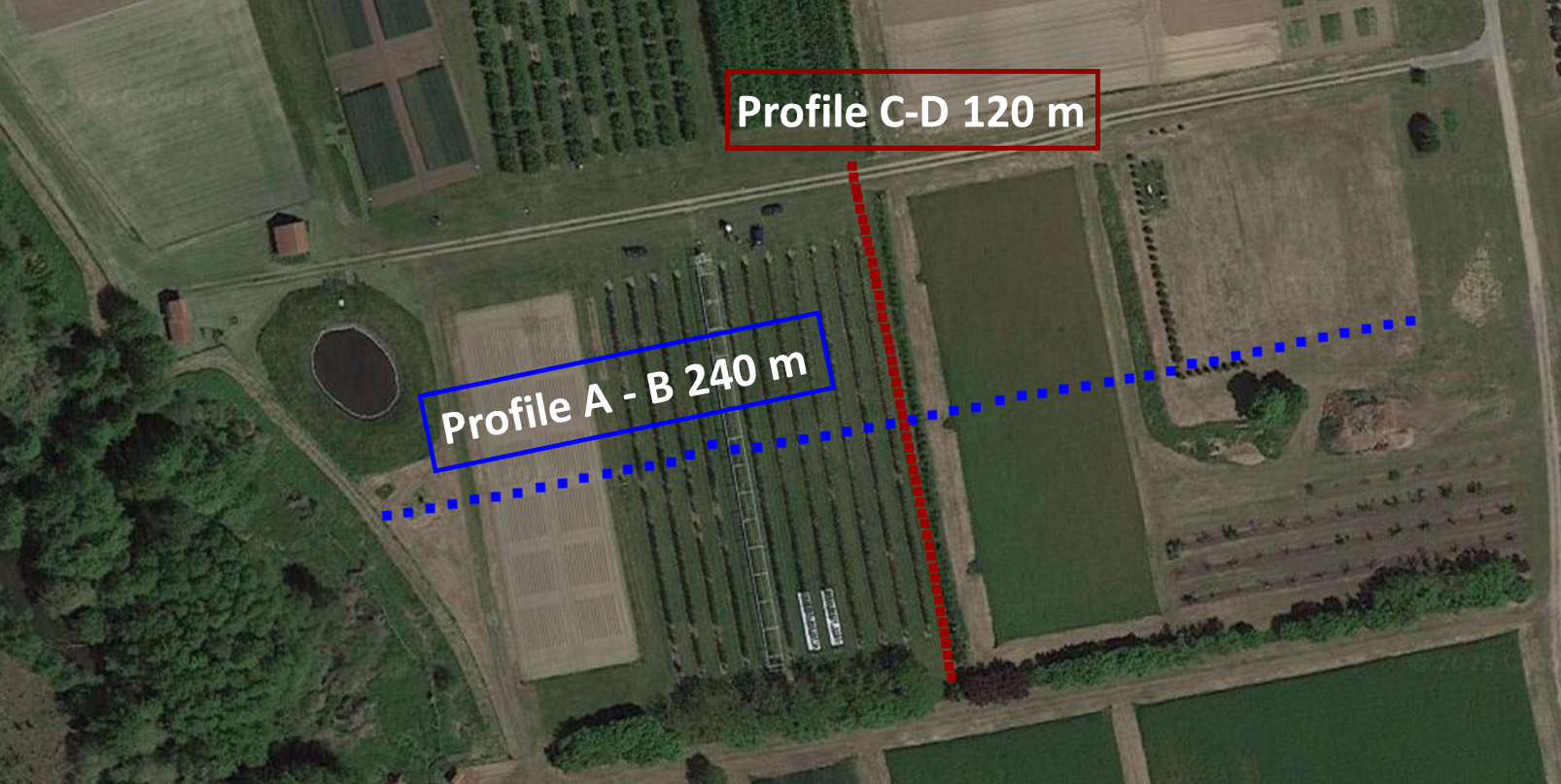 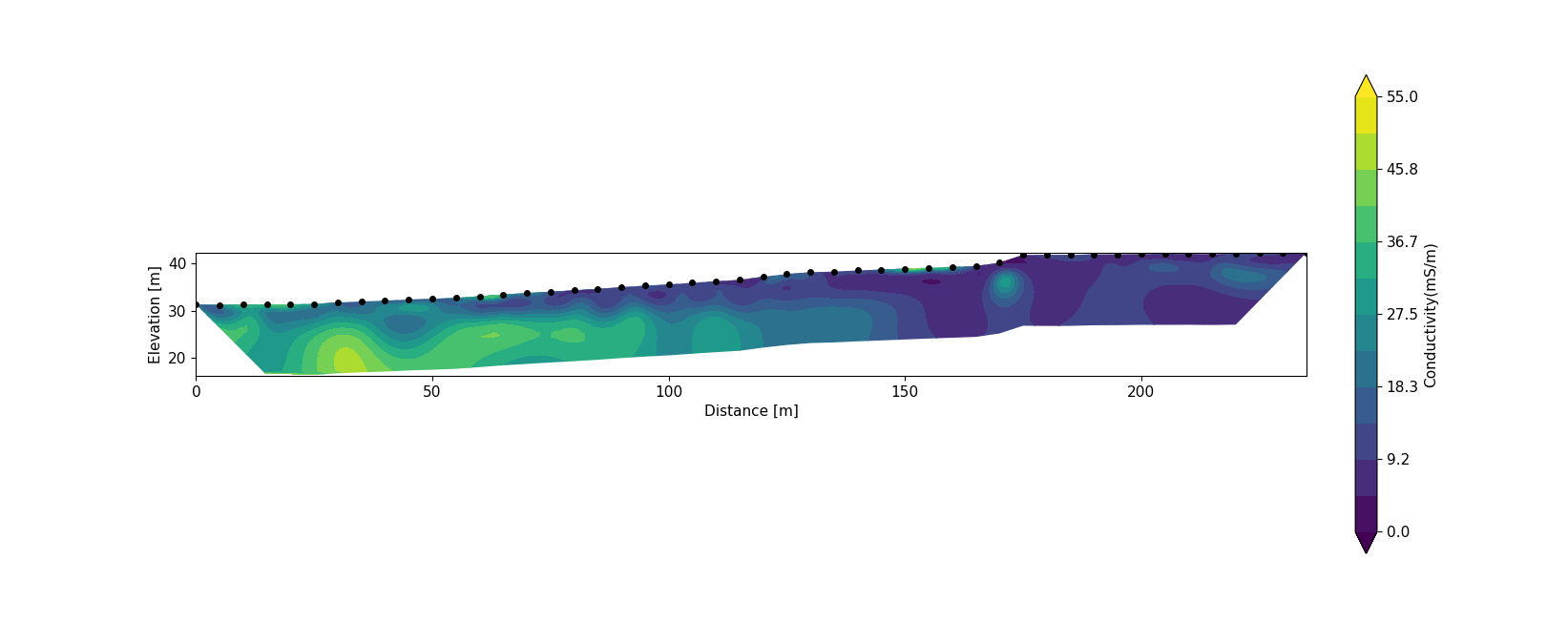 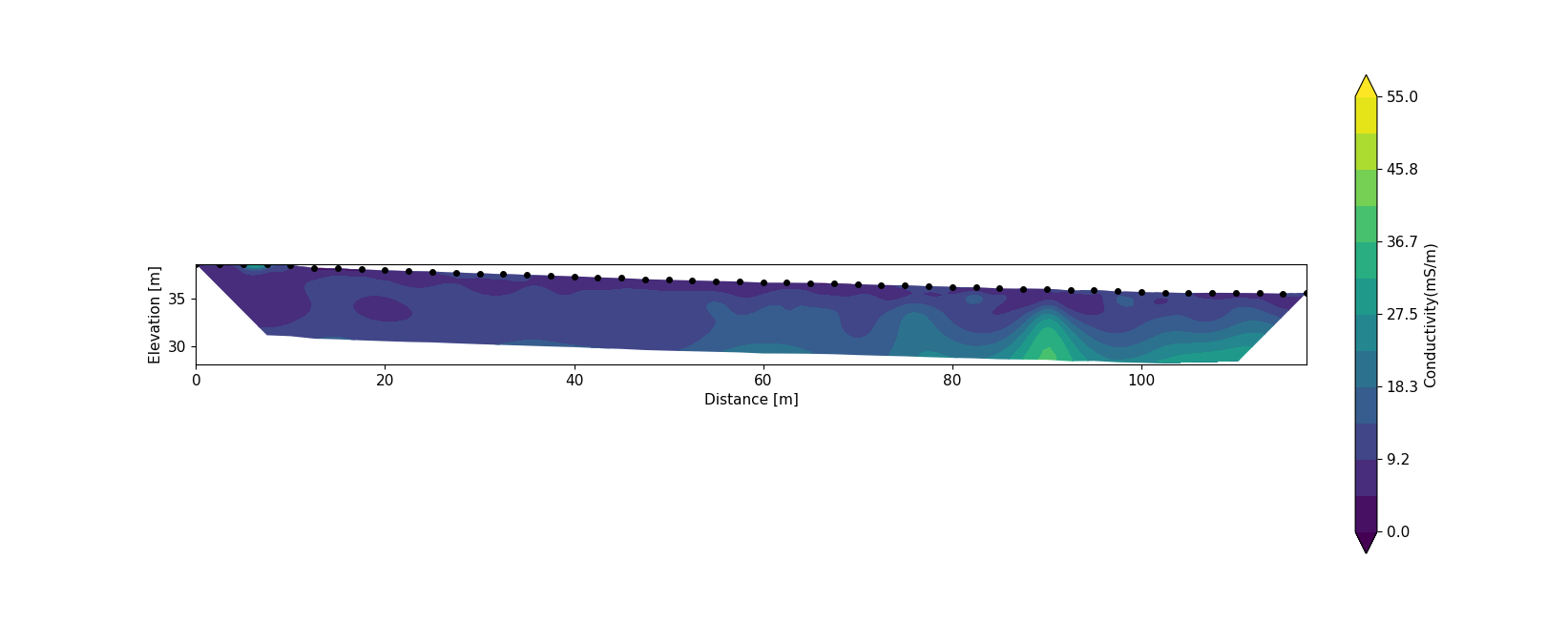 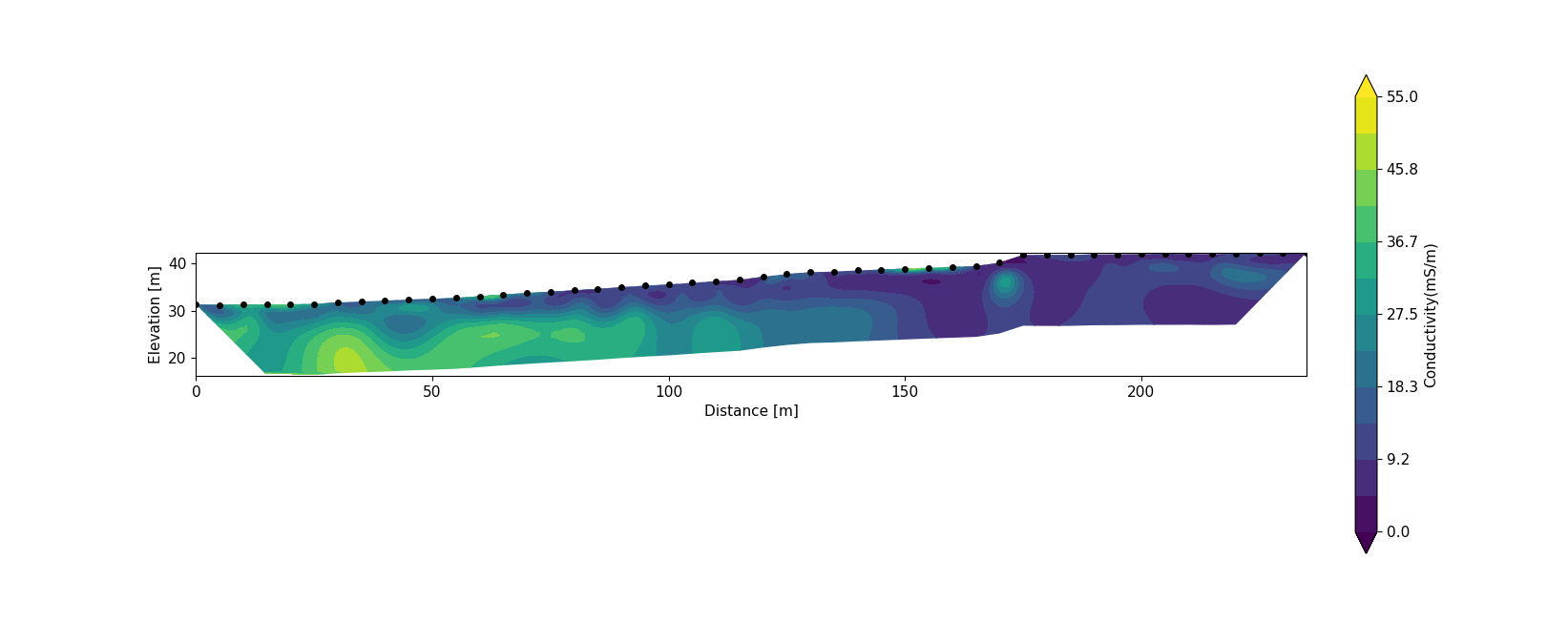 Thank you!
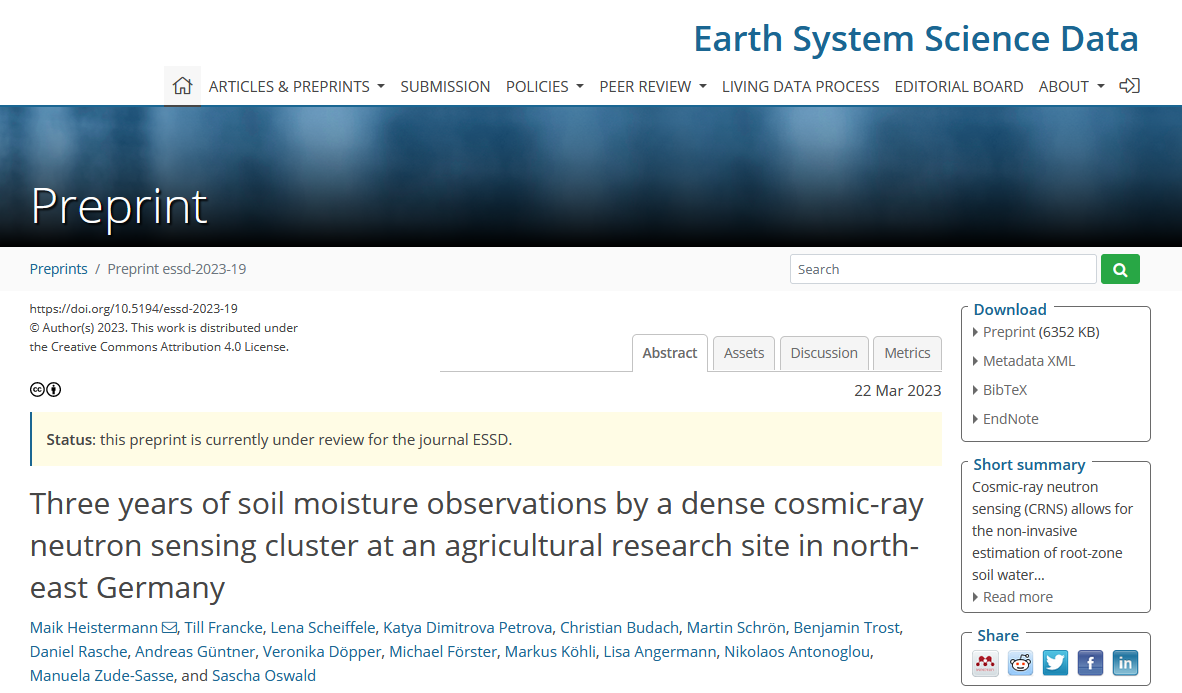 This data is now available






Want to know what’s the latest in the Marquardt cluster?                    next presentation
Check the accepted preprint here
https://doi.org/10.5194/essd-2023-19
Data availability – highlights: Irrigation
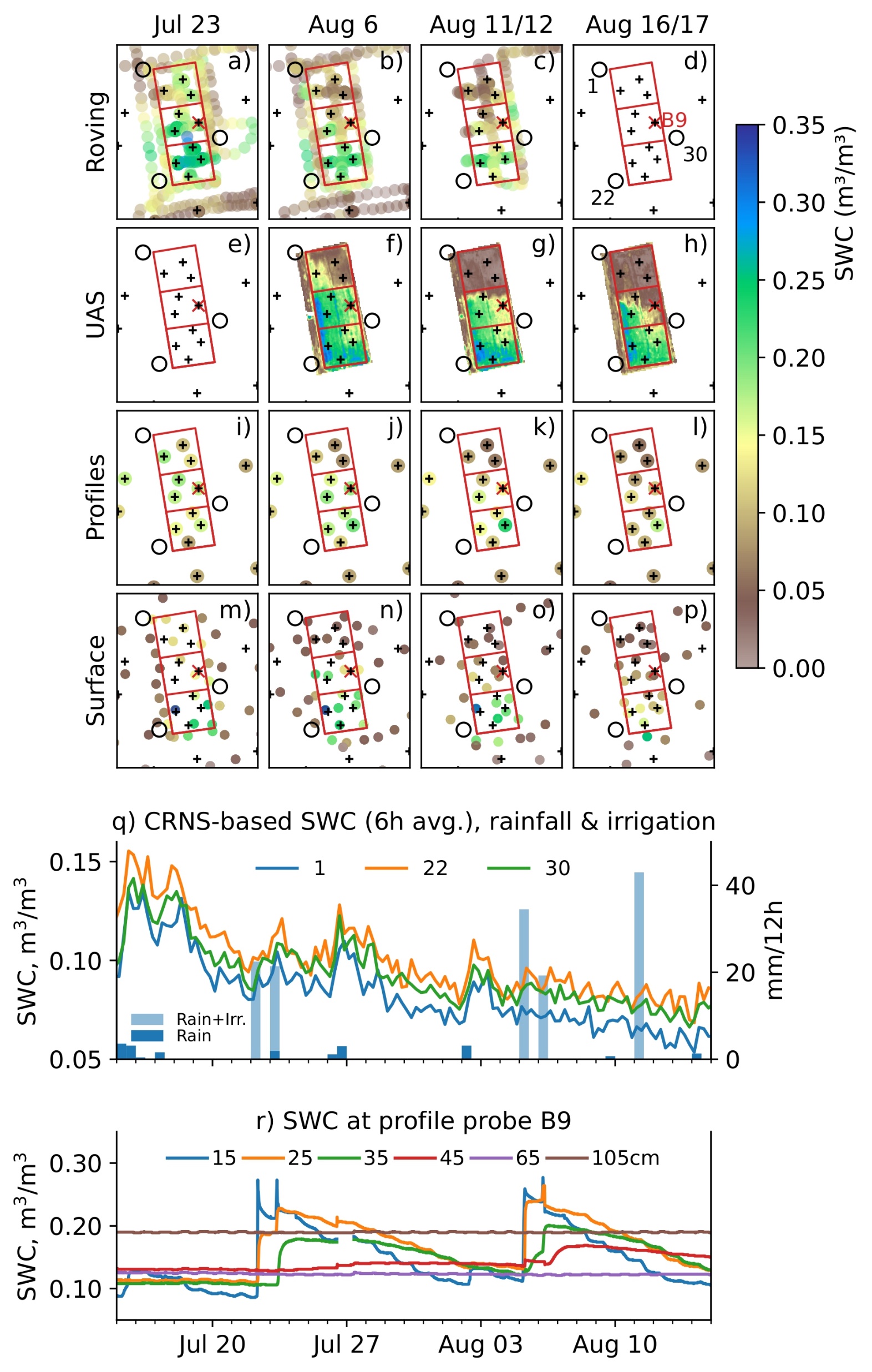 July – August 2021 to observe response of various sensors to pronounced SWC contrast
3 CRNS
9 campaigns of manual near-surface SWC measurements
4 CRNS roving campaigns
4 UAS flights
4 LAI measurement campaigns
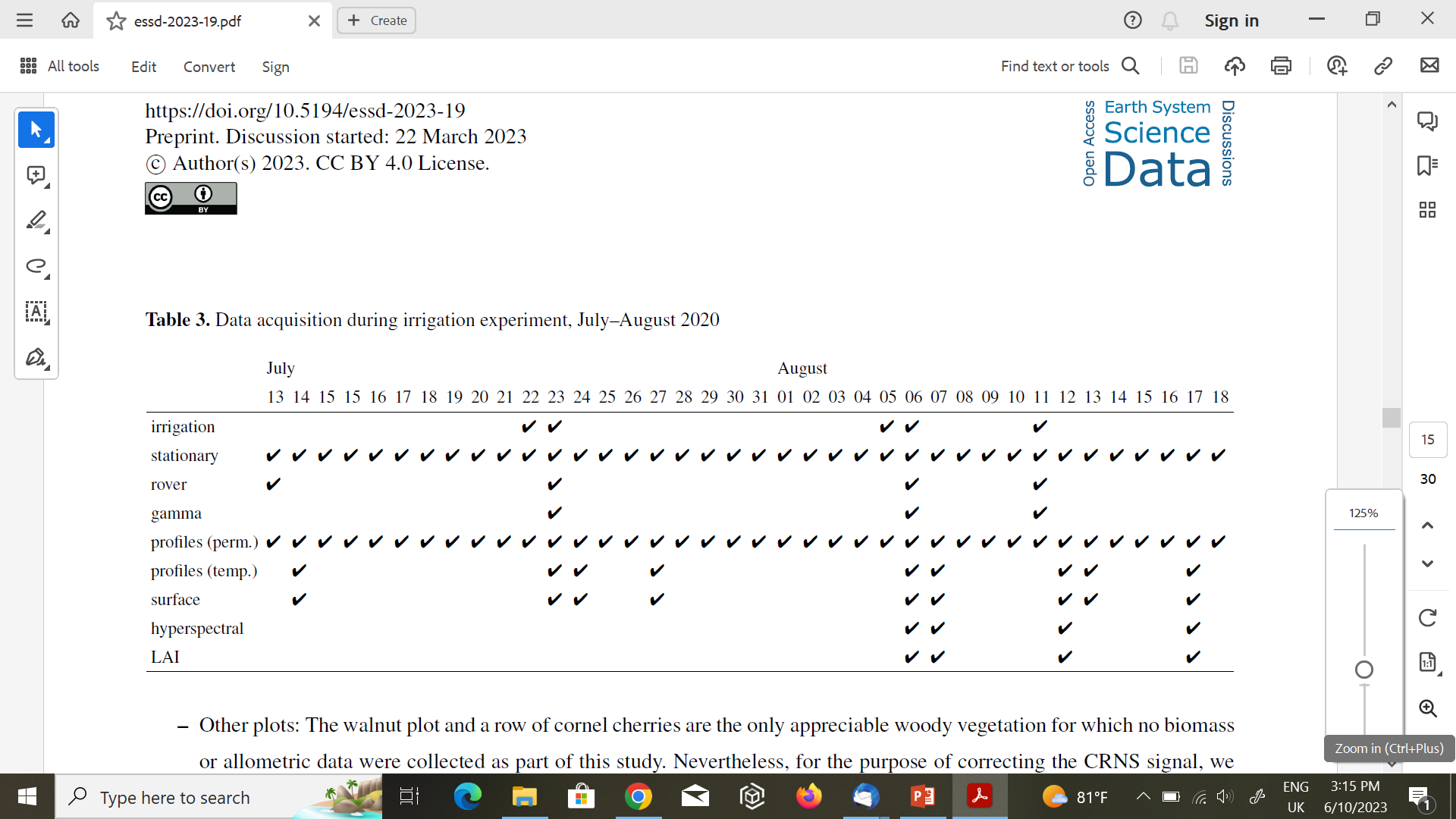 CRNS sensors types
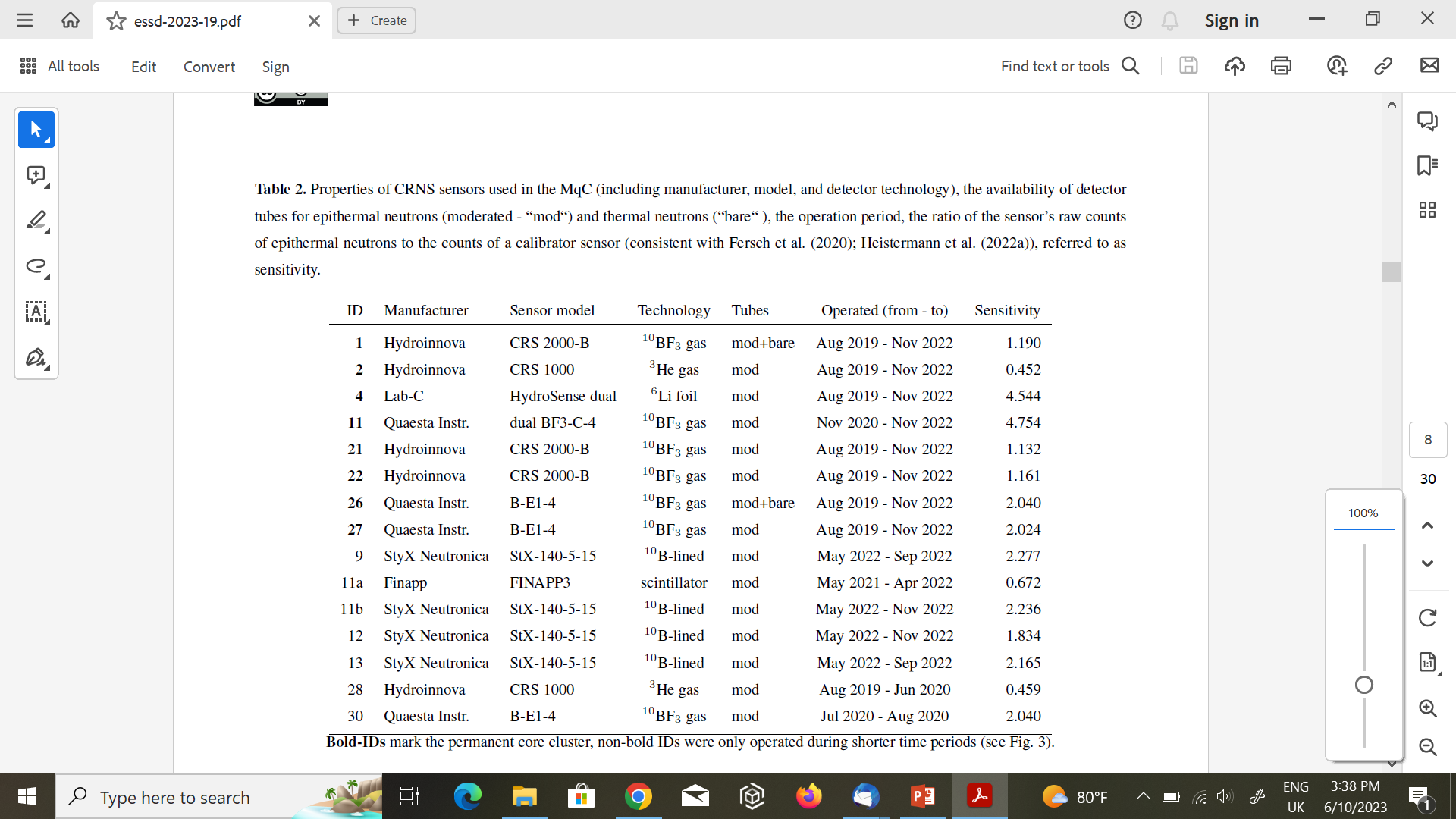